סיפור משפחתיגבי ברימר ומאיה גוטרמן
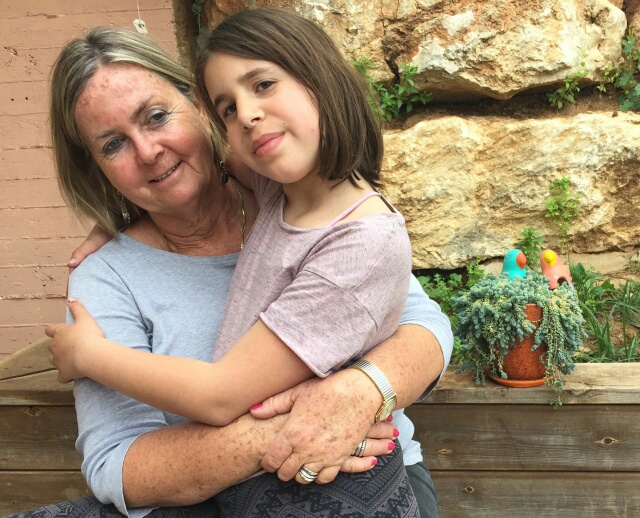 בית ספר ויצמן 2017
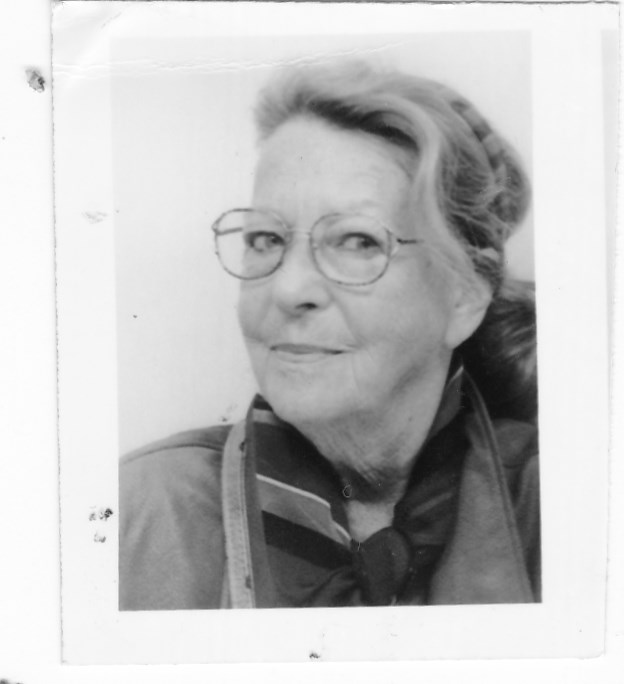 לזכרה של אמי סבתא עדית פלאוט 1.7.1926-22.10.2016
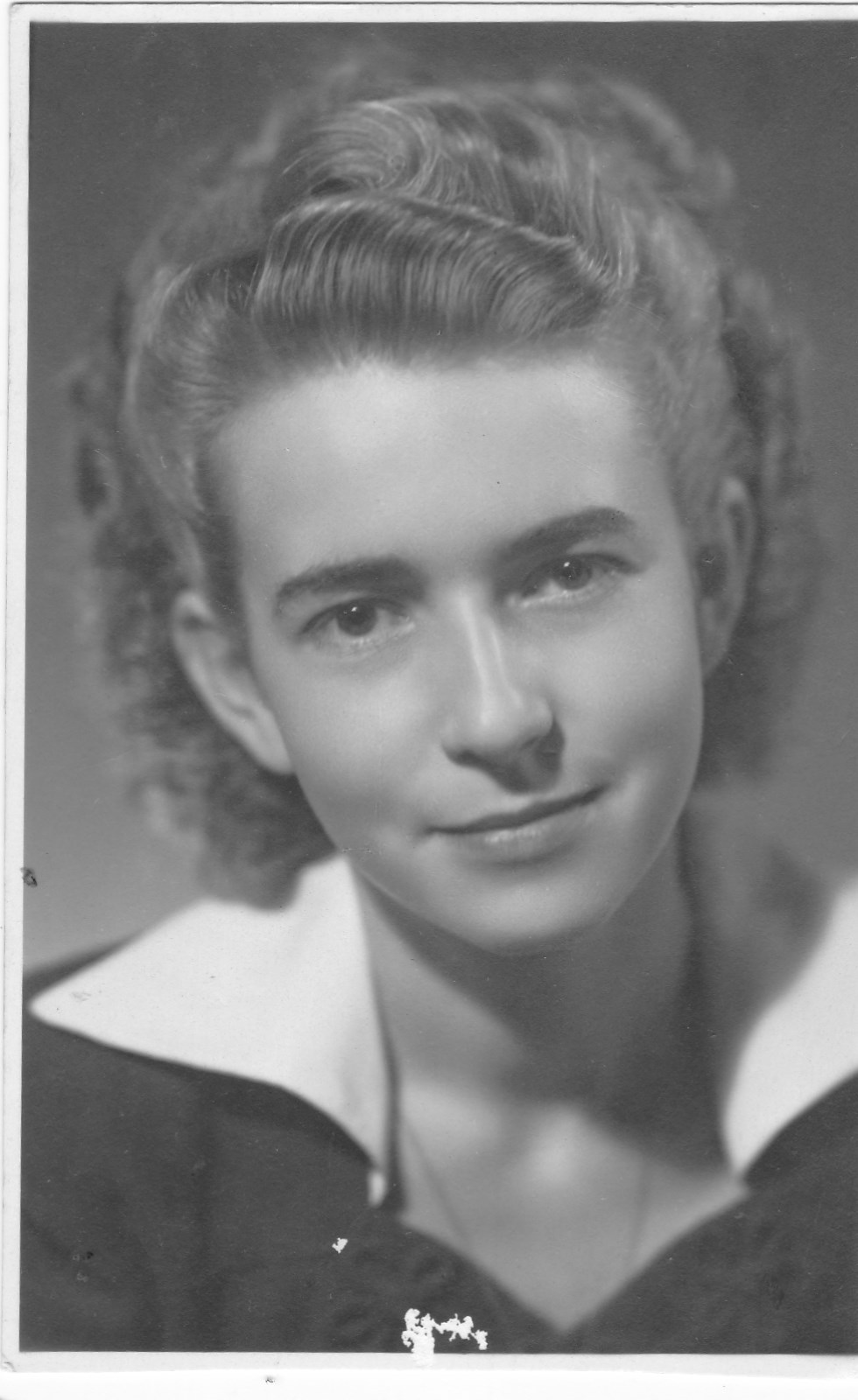 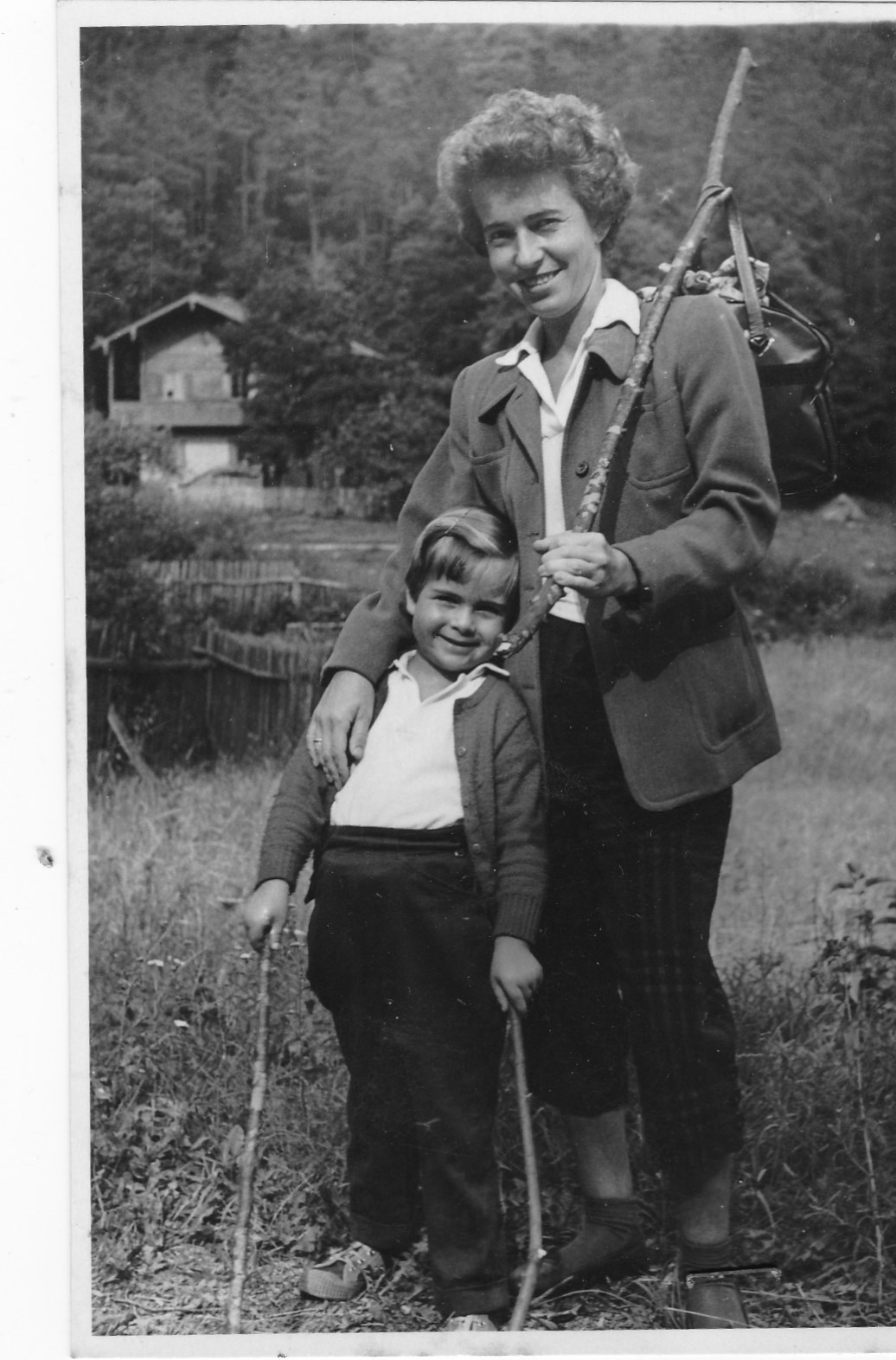 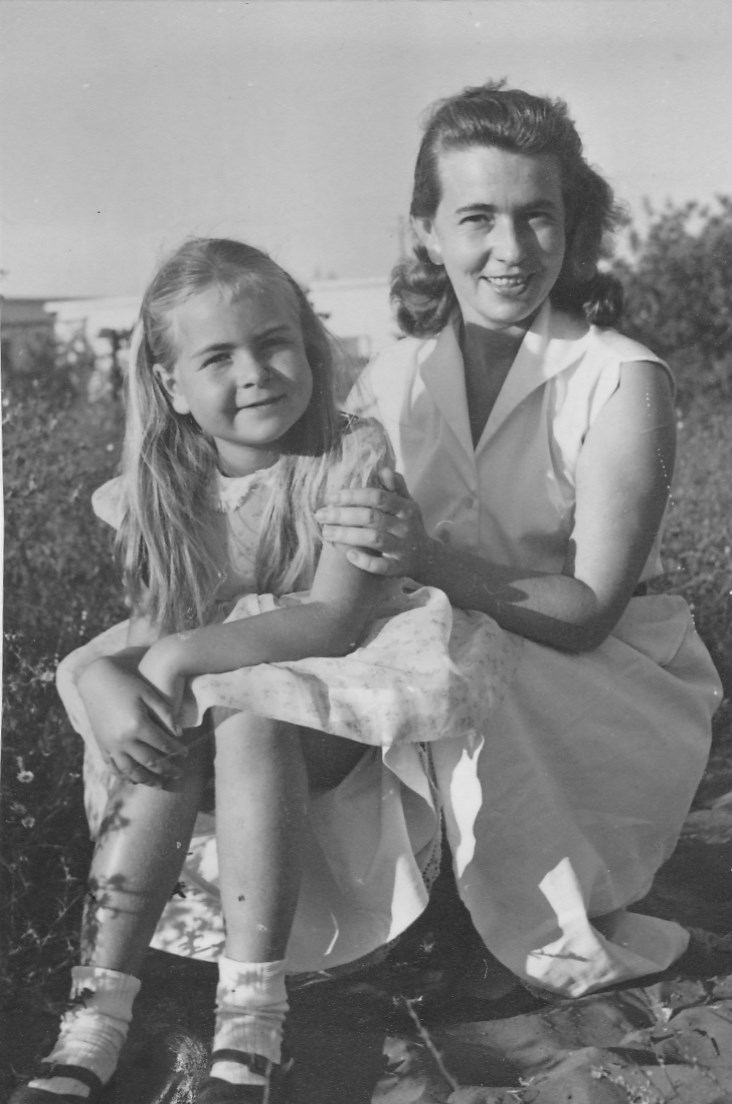 לחץ כדי להוסיף טקסט
ילדות 1926-1937
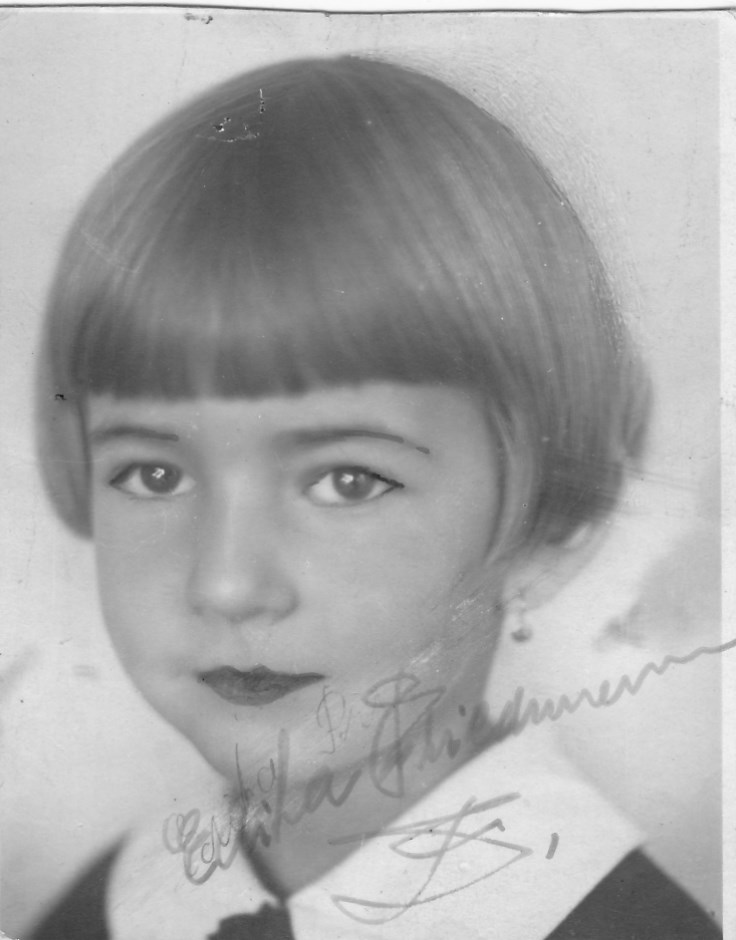 [Speaker Notes: יי]
ימי המלחמה-1937 התמודדות עם הצורר הנאצי
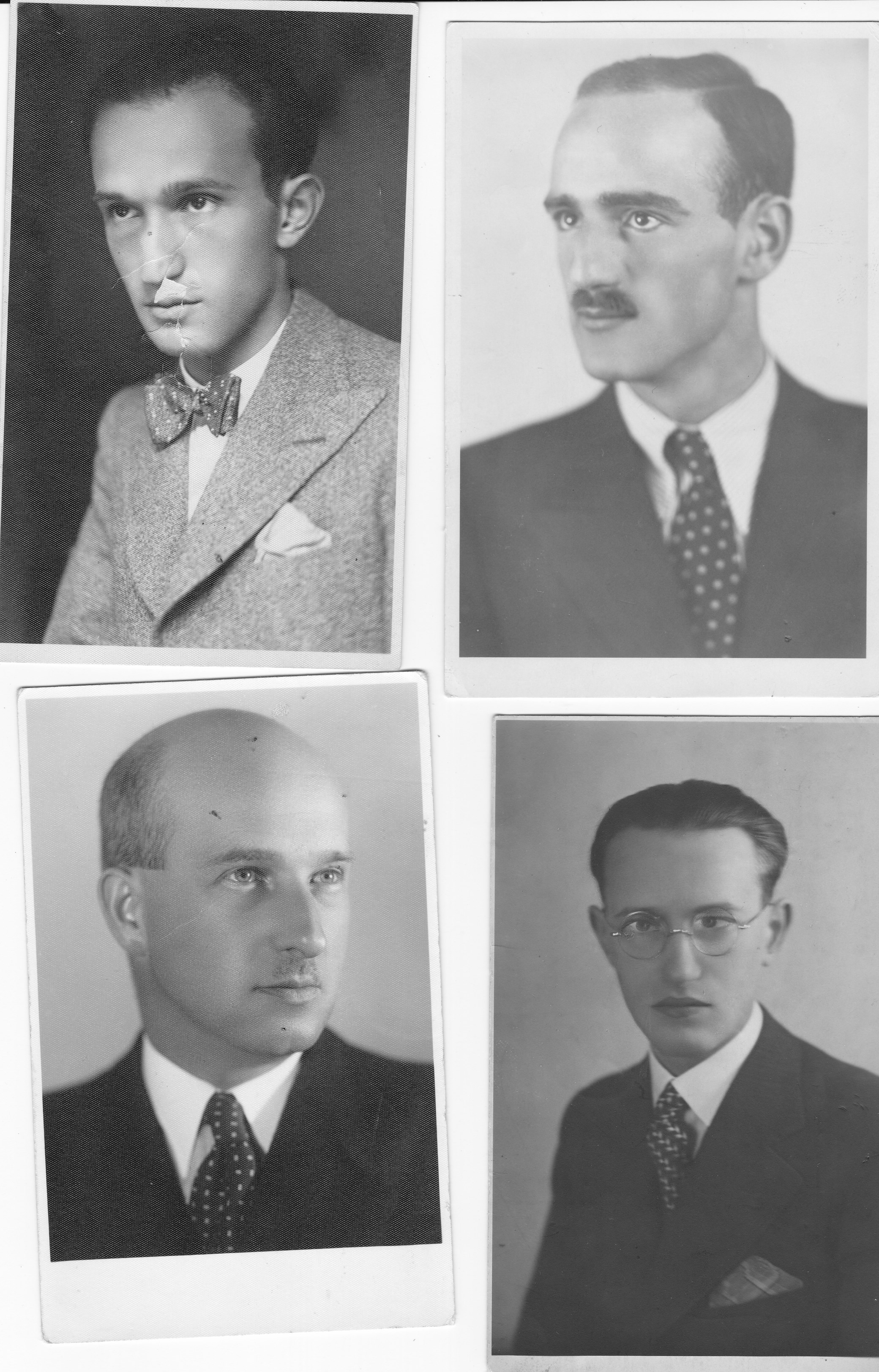 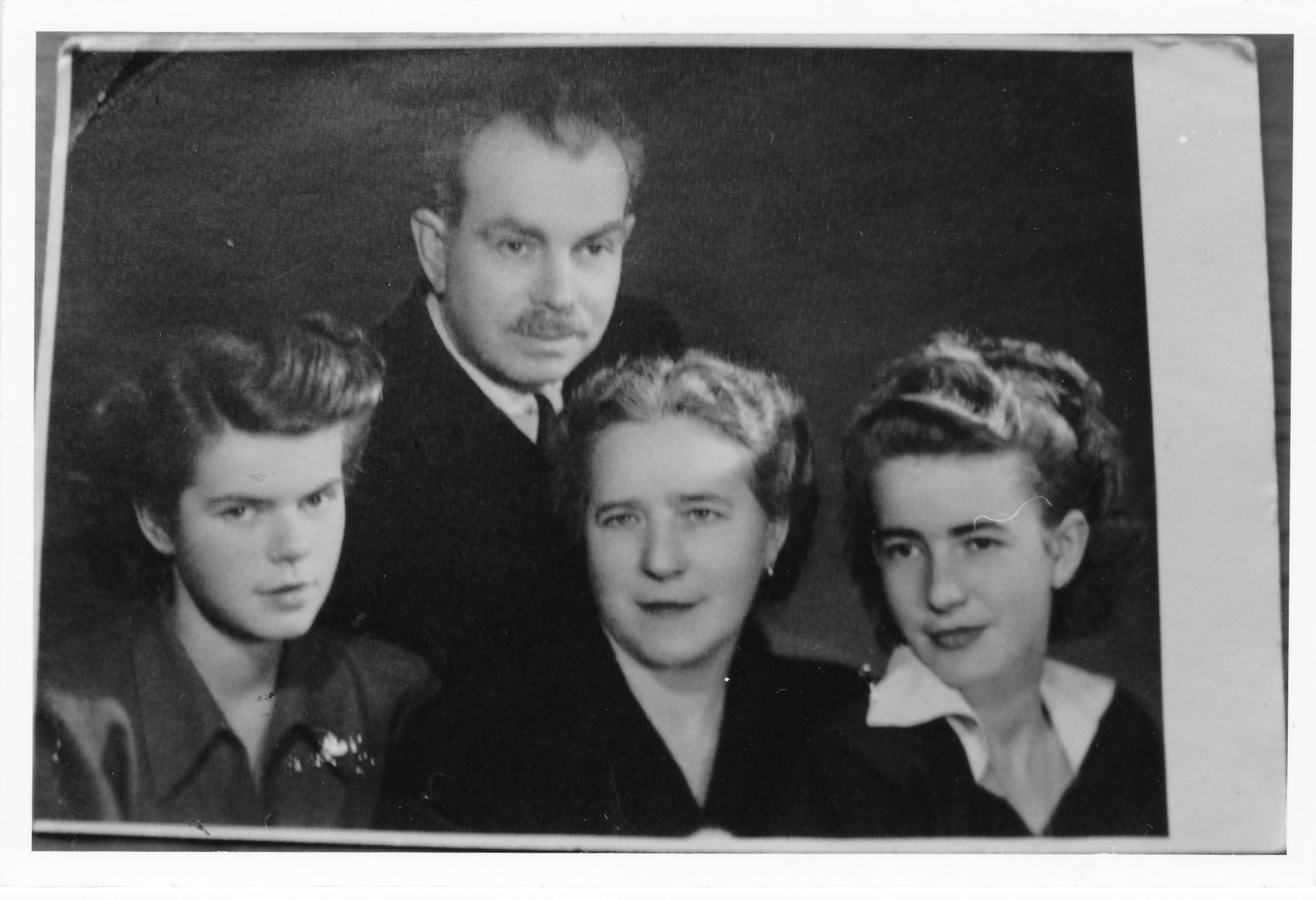 עליה לארץ ישראל 1948
שירות בצבא
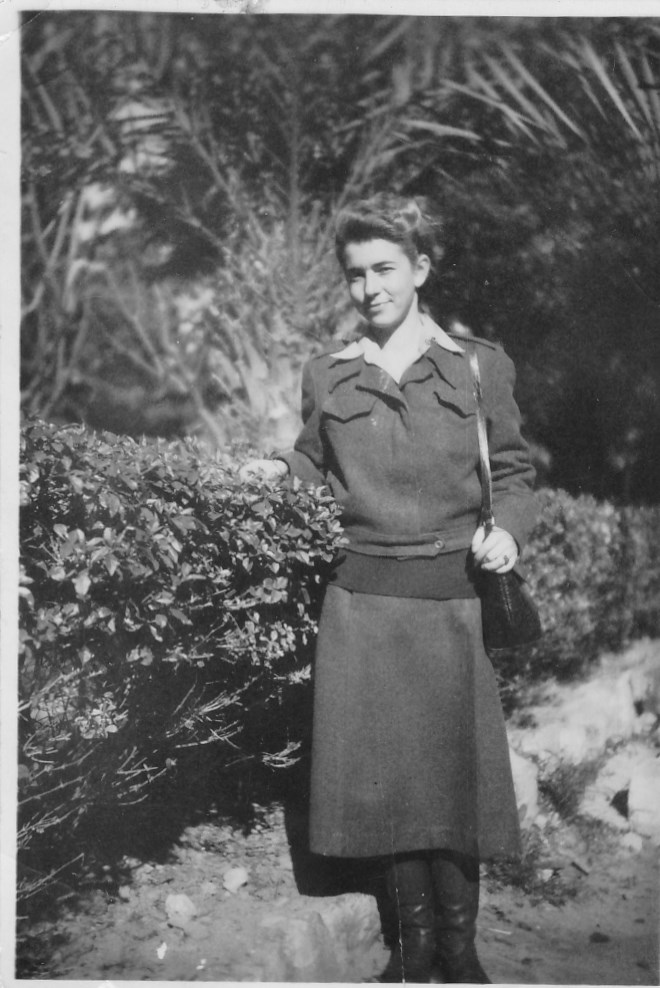 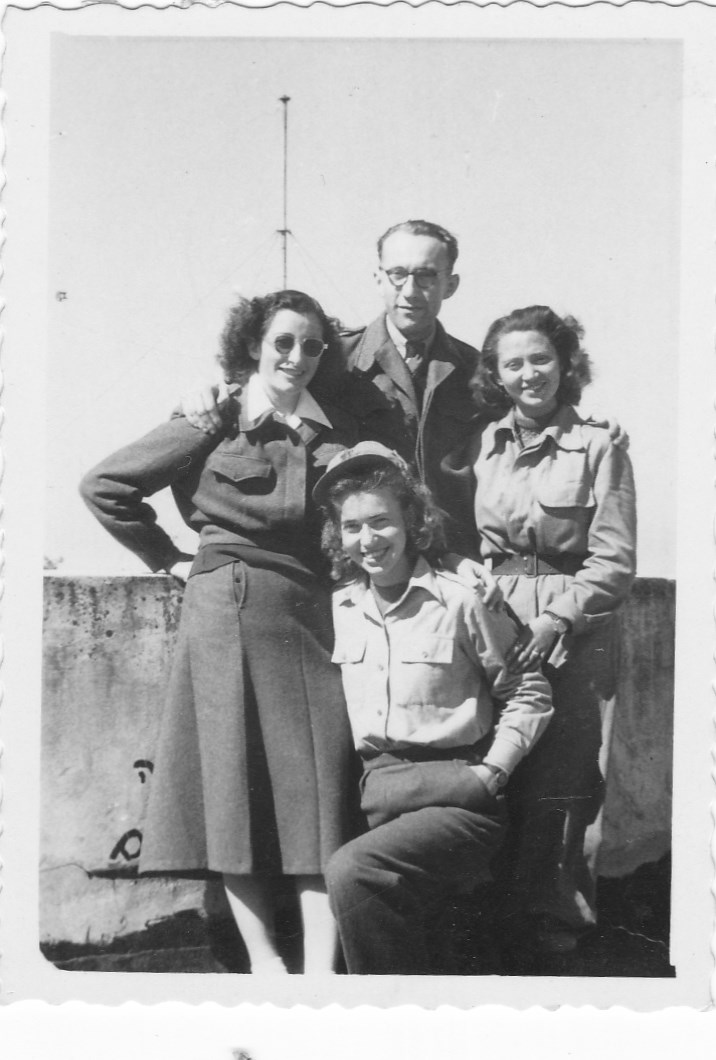 אבי-2.2.1922-27.4.2007
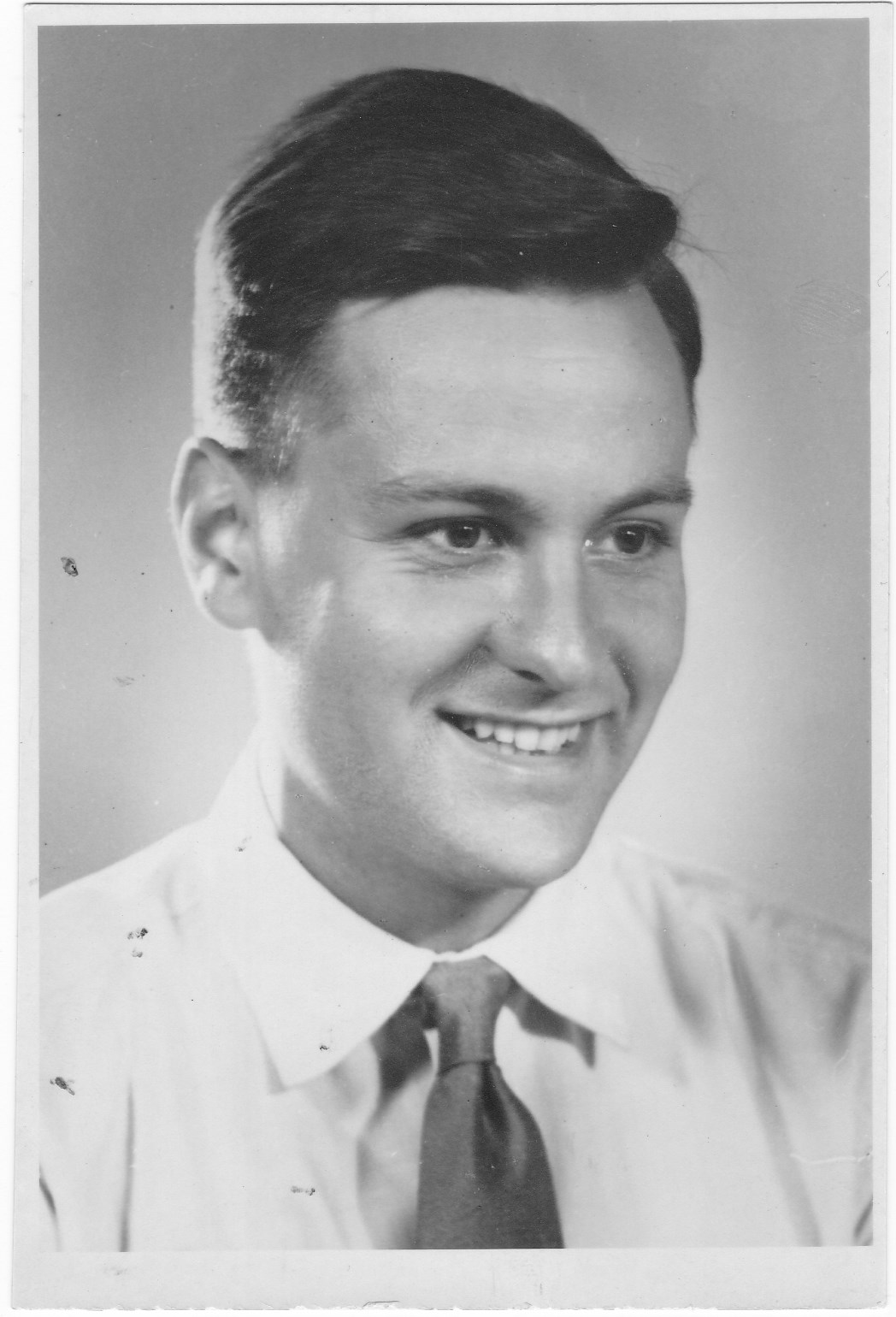 סבי פרופ' מנחם פלאות-דיקאן הפקולטה לחקלאות ברחובות
*פרופ'  מנקו פלאוט  נולד ב 1985   בפרנקפורט על המיין  בגרמניה. הוא למד  מדעי הטבע וחקלאות באוניברסיטאות  של גטינגן, ברלין ומרבורג שבגרמניה. עמד בבחינה הממשלתית לאגרונומיה והוכתר בתואר דוקוטור ב1909 על סמך עבודותו  על "הבדלים פיזיולוגיים בין חשופי הזרע  השבטבטים והאזובים. תרומה ופעילותו הציבורית במנהל המחקר החקלאי 
עם פתיחת  המכון ללימודי החקלאות ב1942 הוזמן דר פלאוט  להורות בו את נושא  הפלחה  וגידול זרעים,  וב1949 התמנה  כפרופסור חבר. עם הקמת הפקולטה לחקלאות  ב1952  שימש כדקן הראשון. ב1955 פרש  ממשרותו הפעיל באוניברסיטה. 
 ב1951 כאשר התחנה לחקר חקלאות  הועברה רישמית מהסוכנות היהודית  לממשלת ישראל, עבר פרופ' פלאוט לשרות המדינה וכהן כמנהל המכון לגידולי שדה עד 1957.
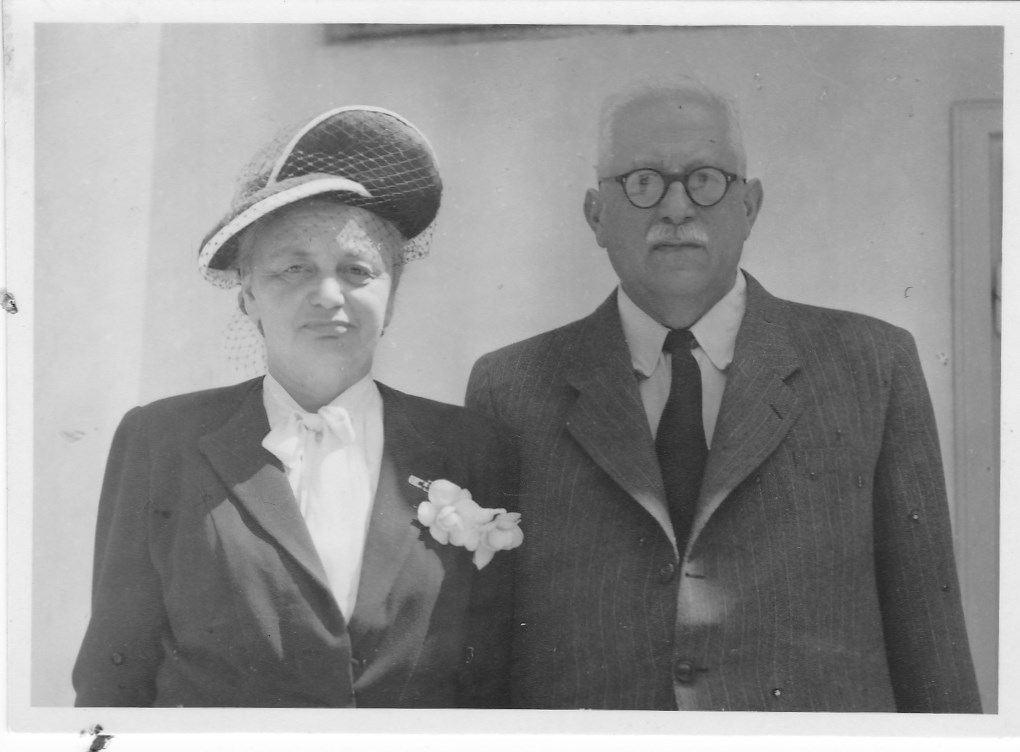 נישואי הורי 1949
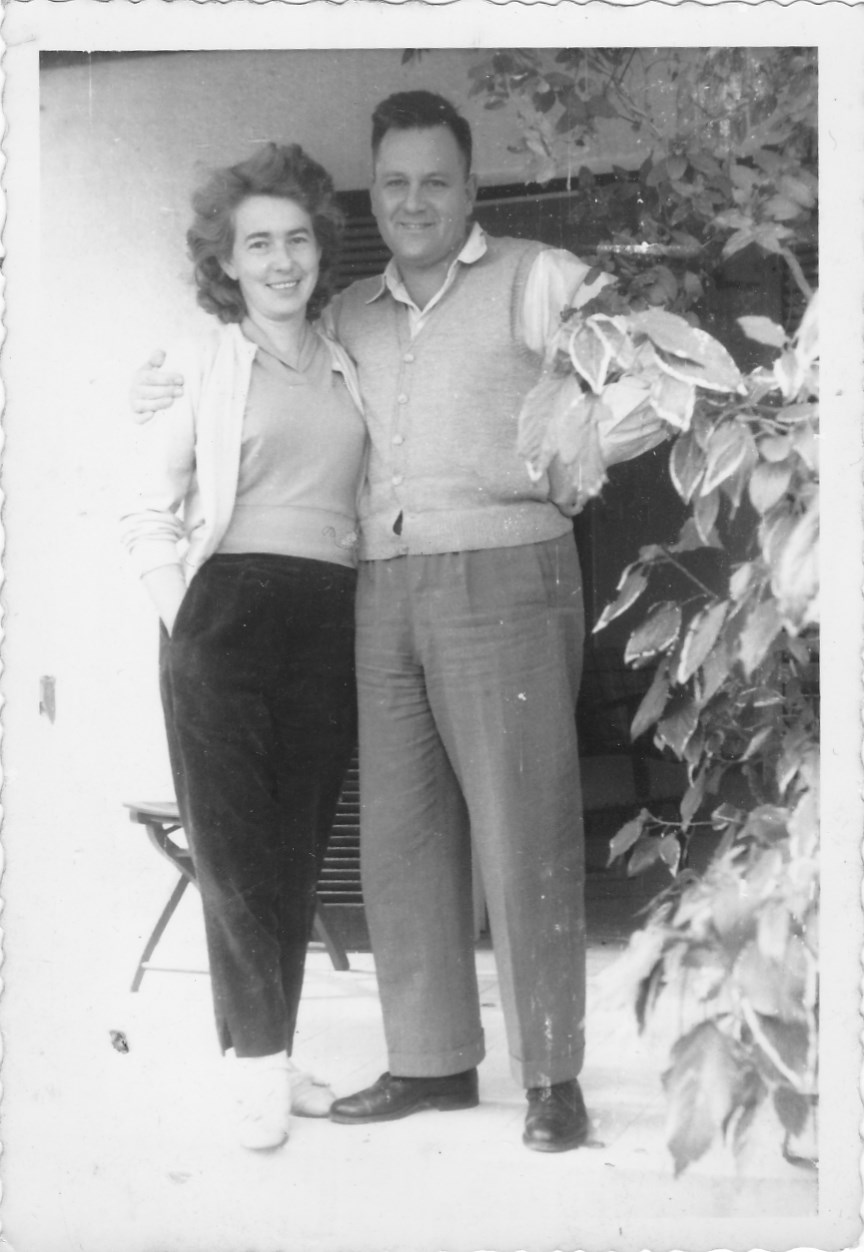 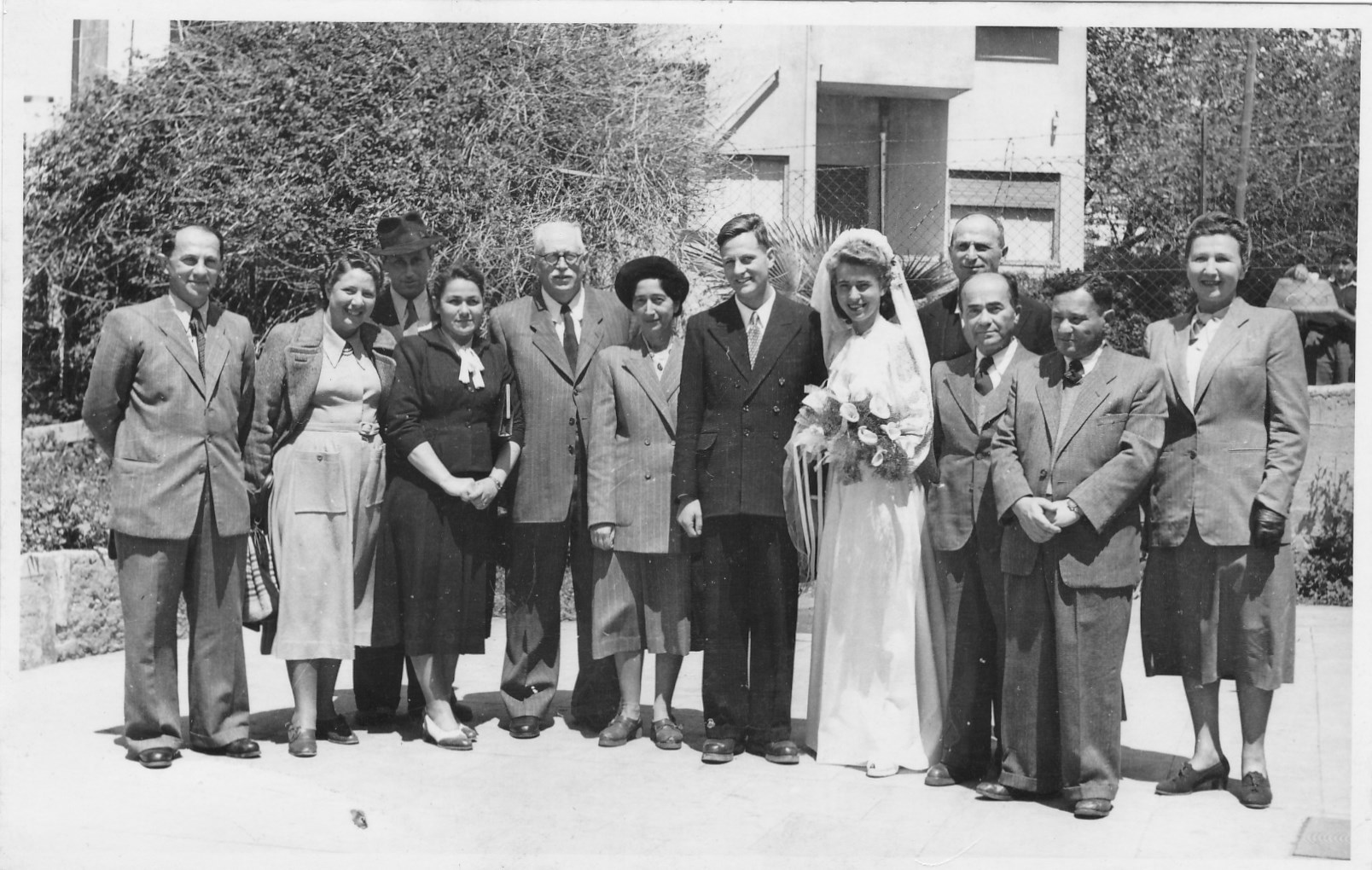 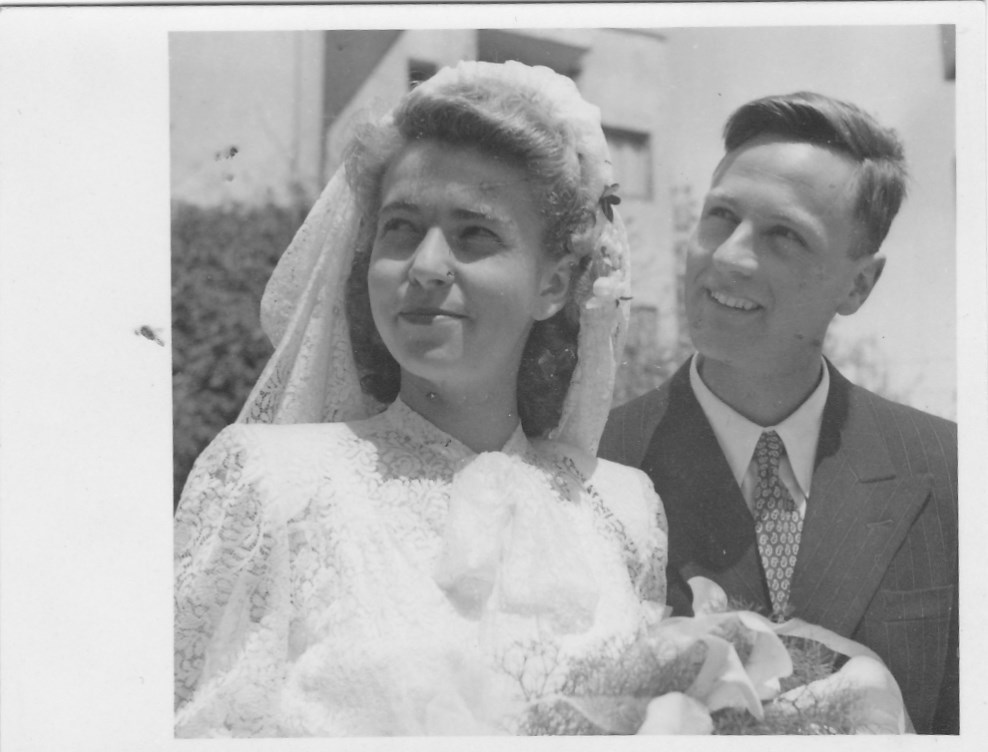 אמי 1950-2016
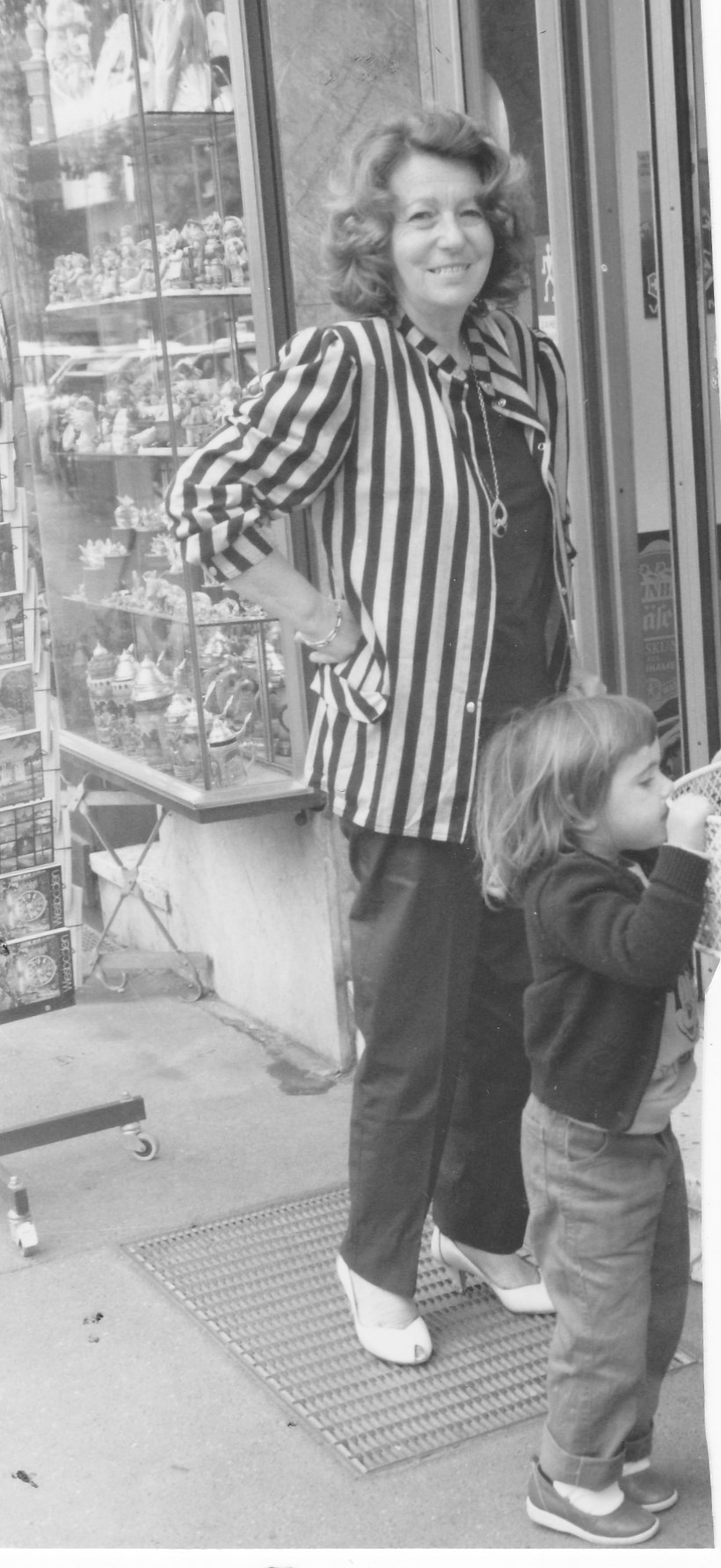 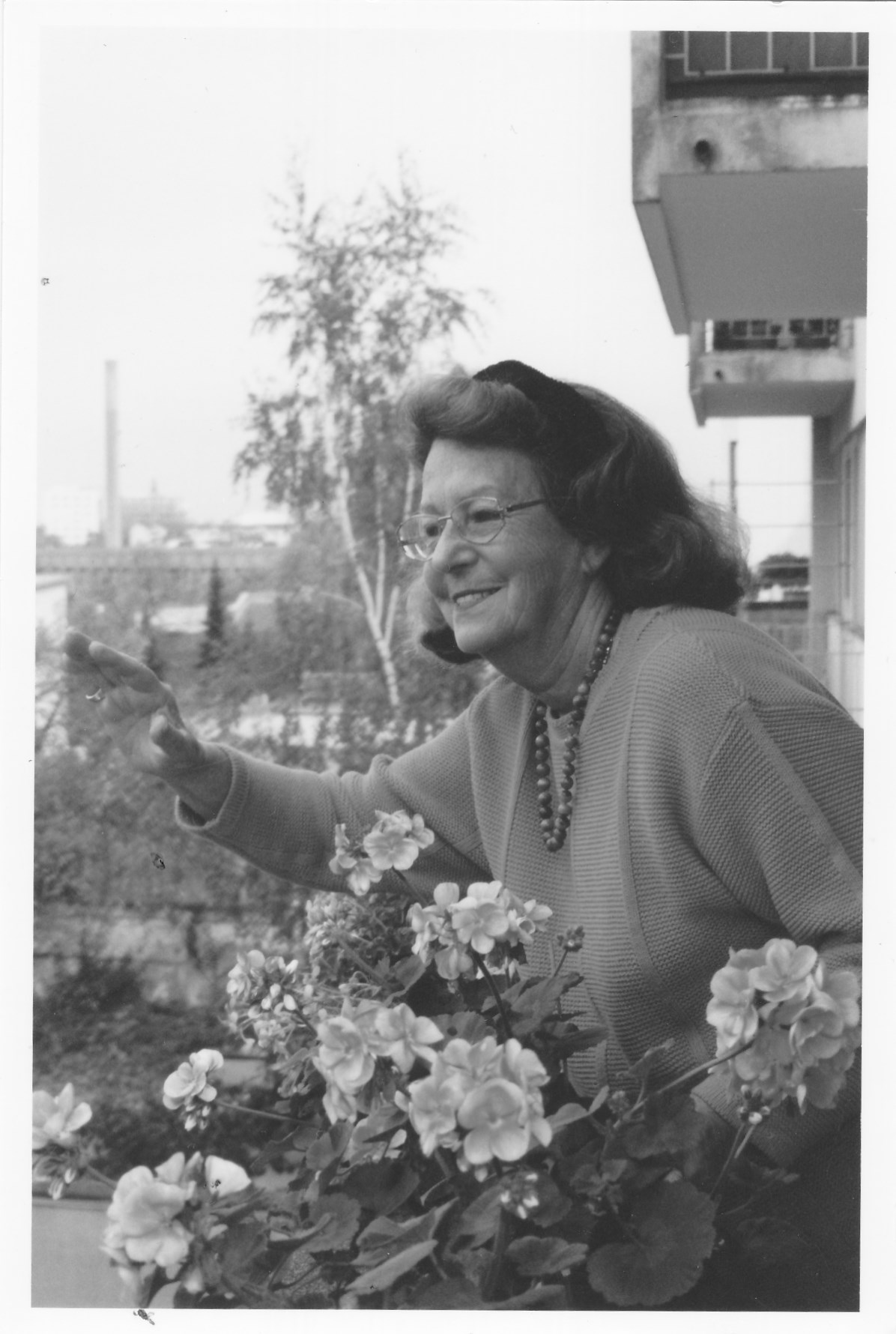 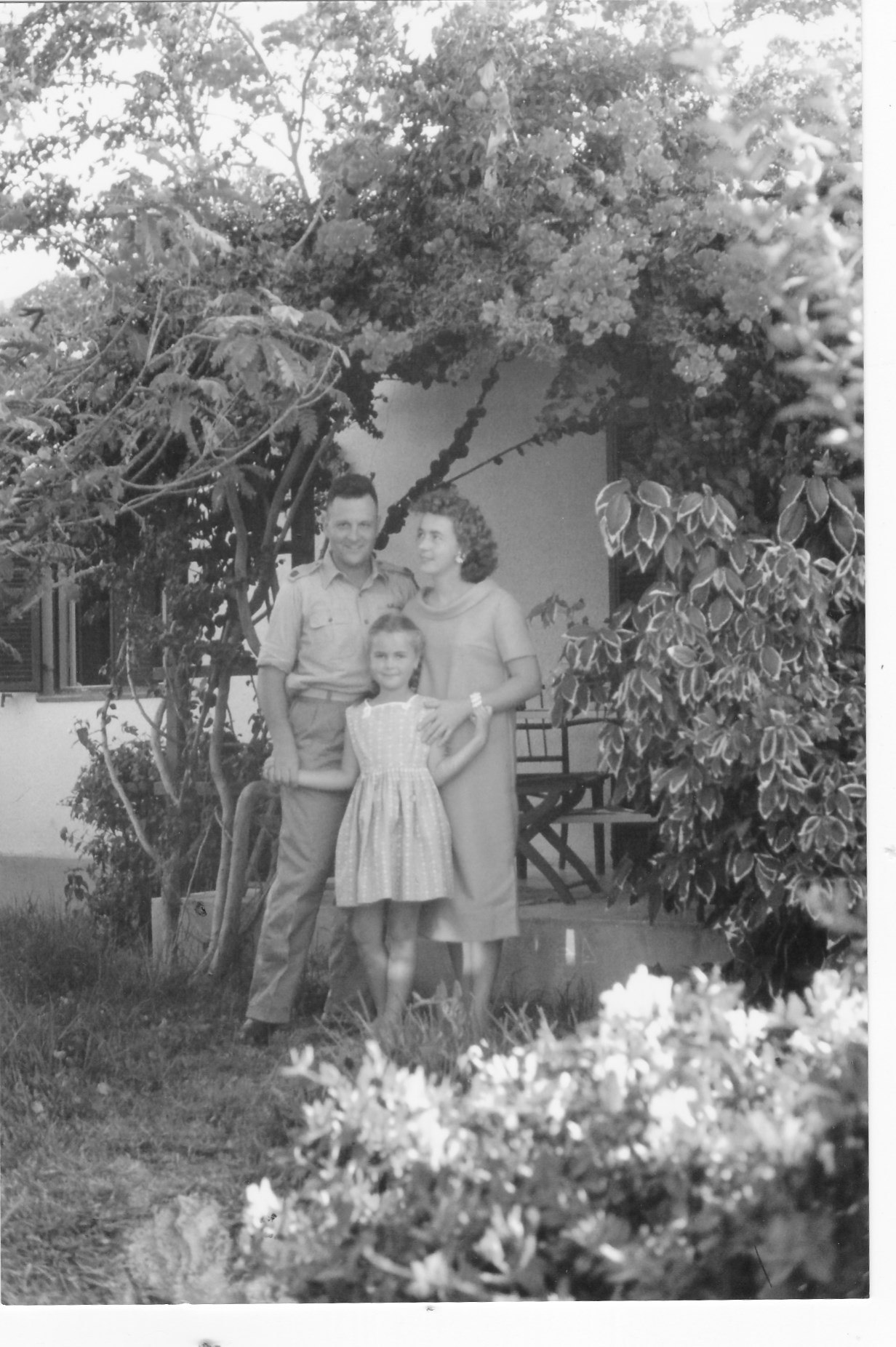 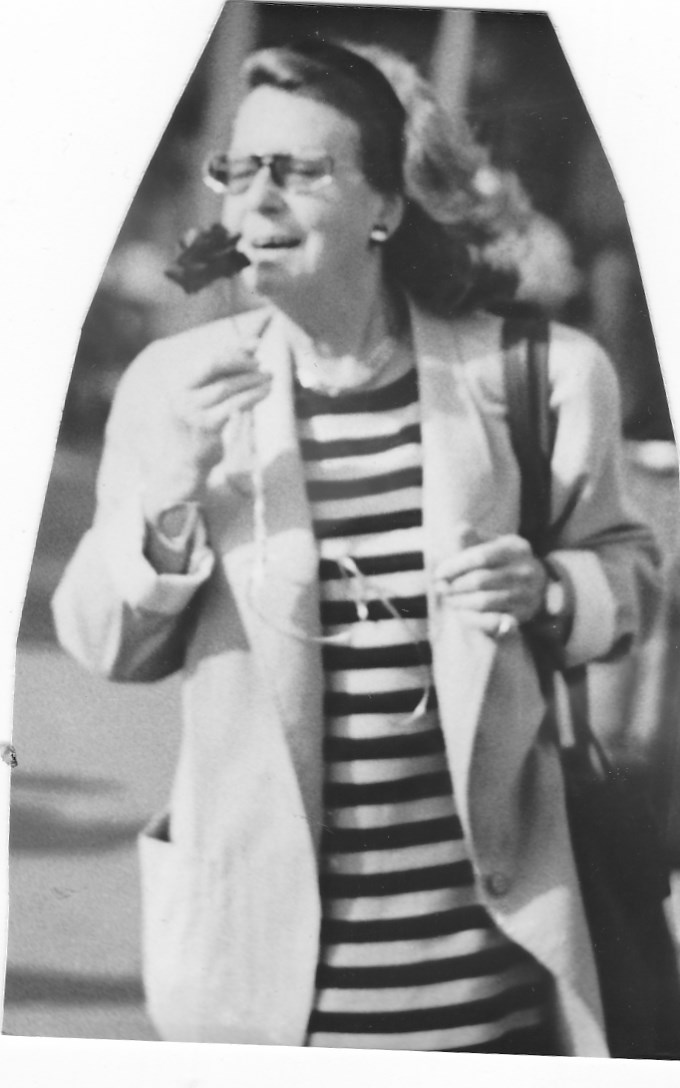 וסוף דבר עוד  על עצמי-גבי
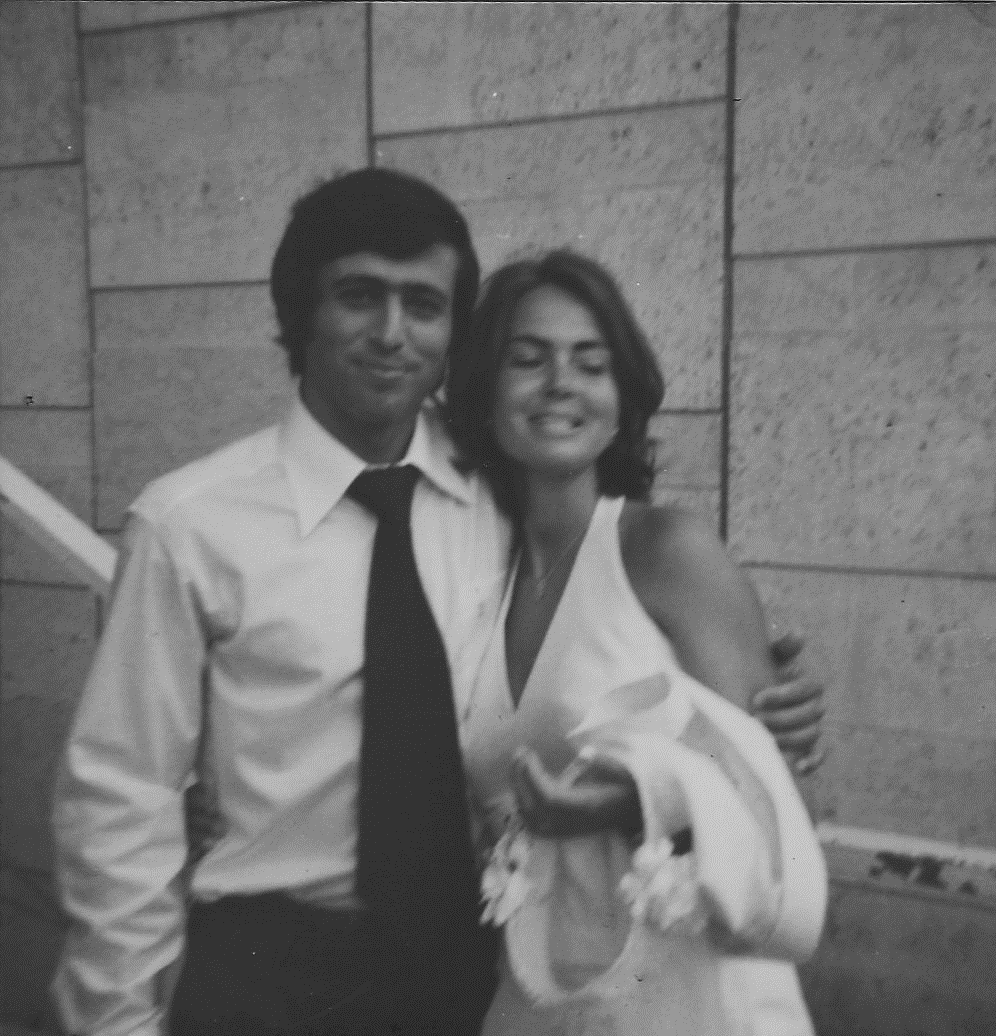 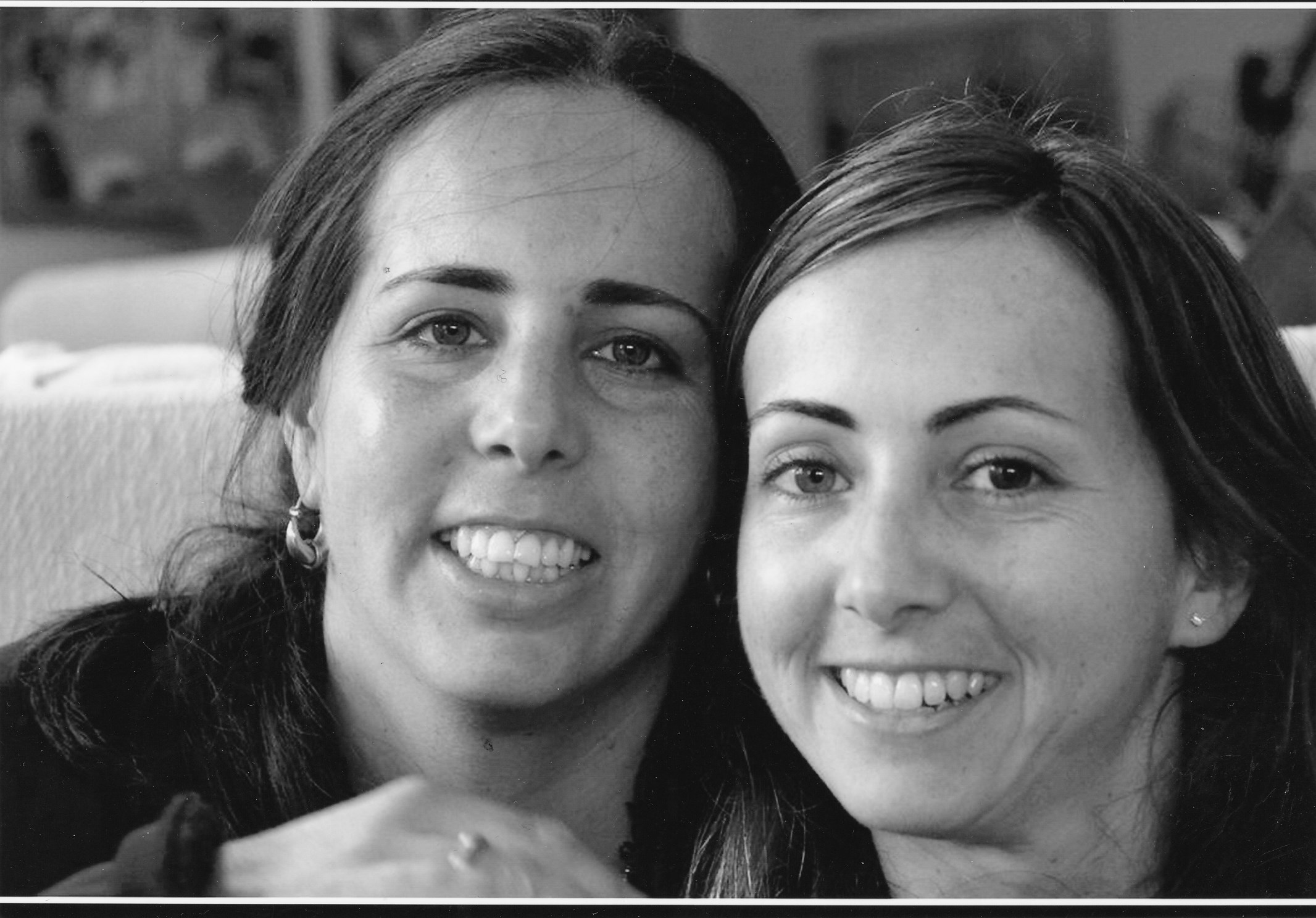 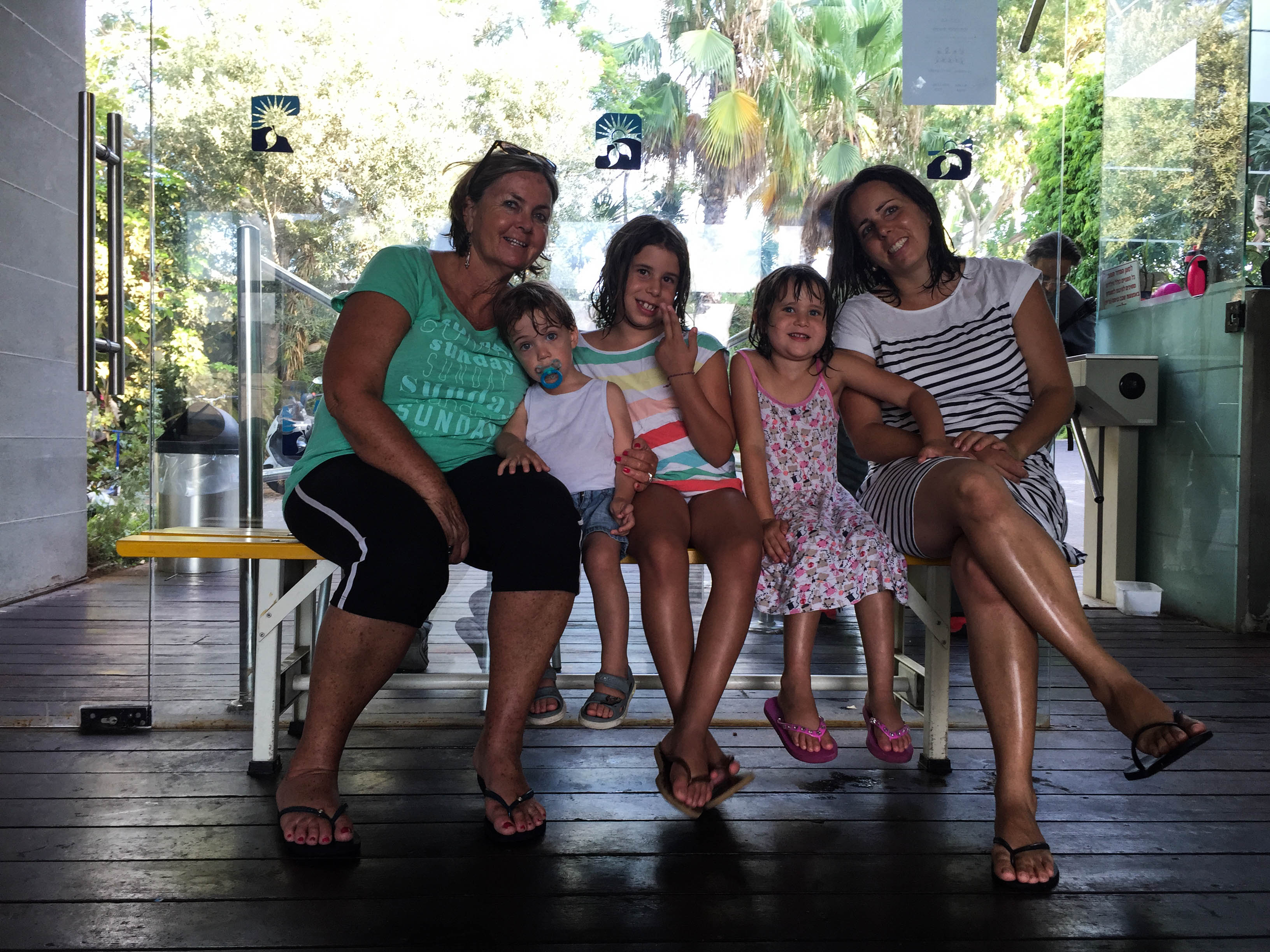 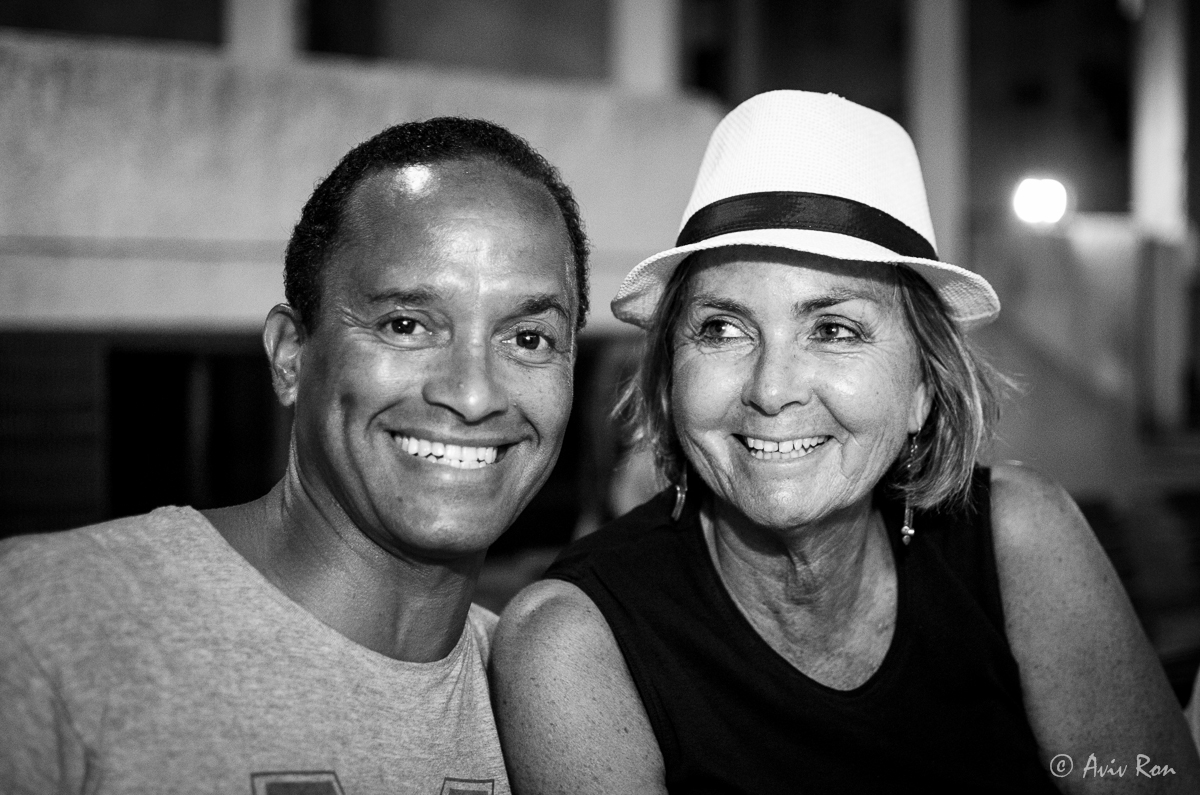 לזכרה של אמי
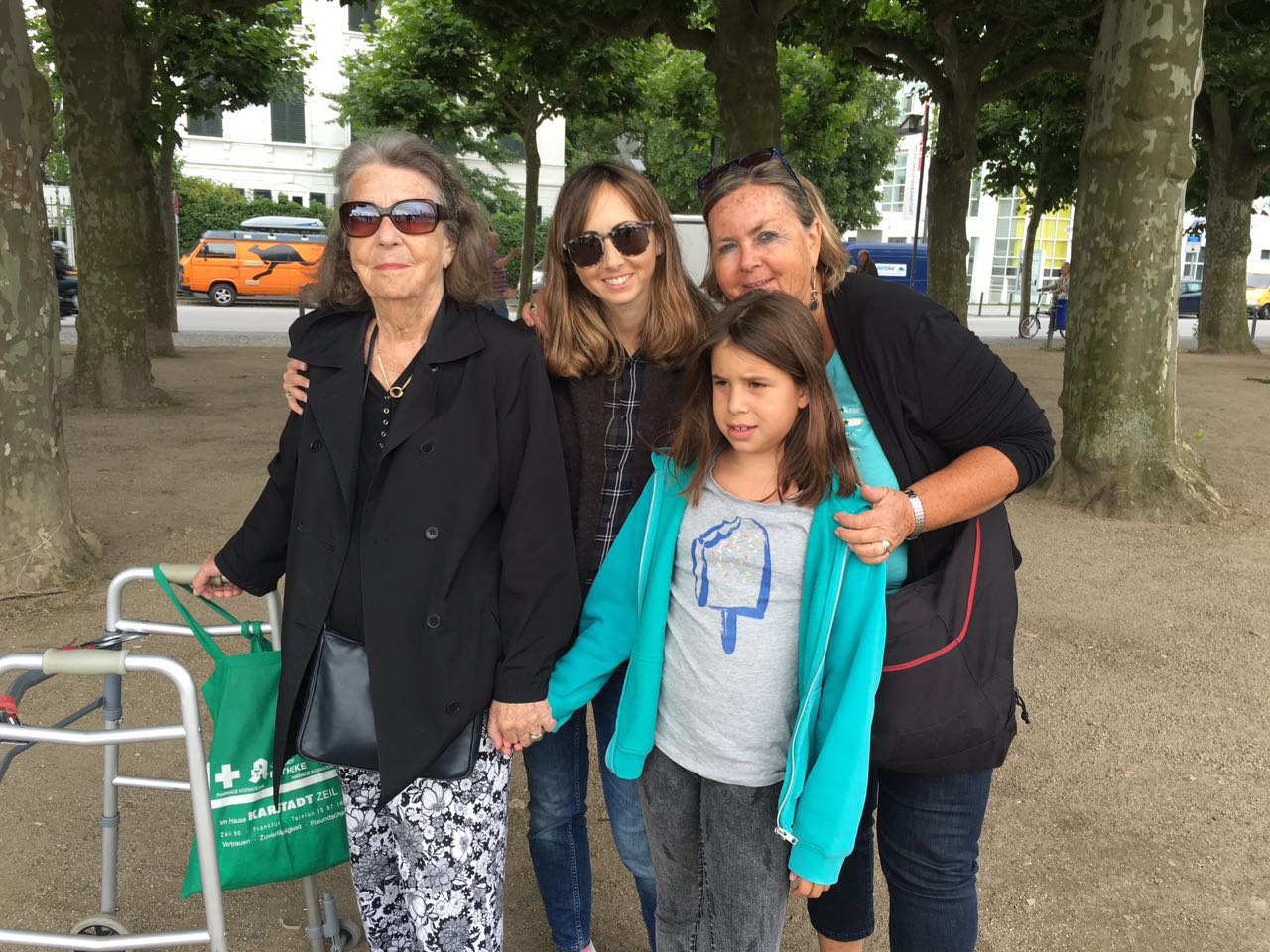 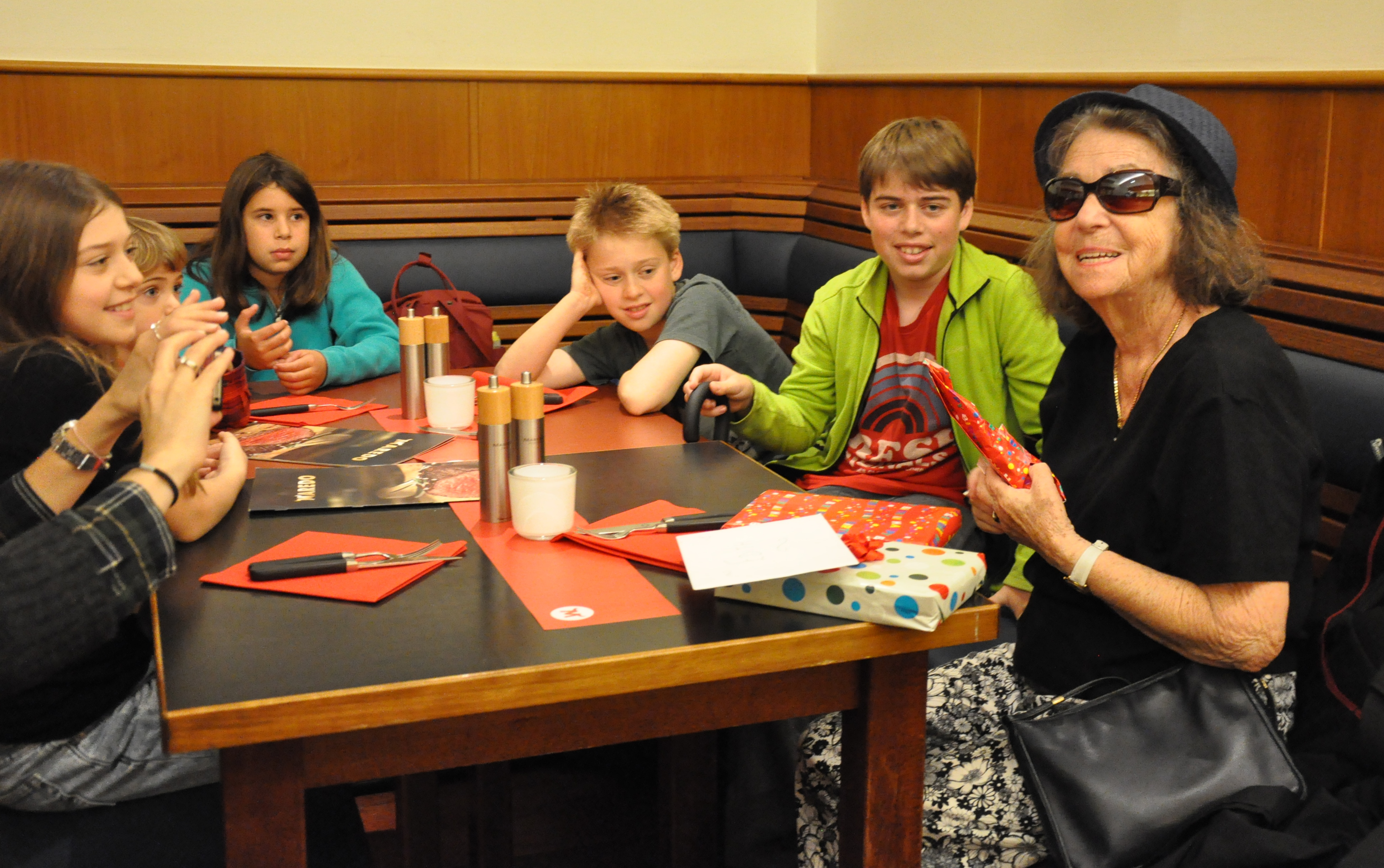